工业扶持资金项目申报与评审
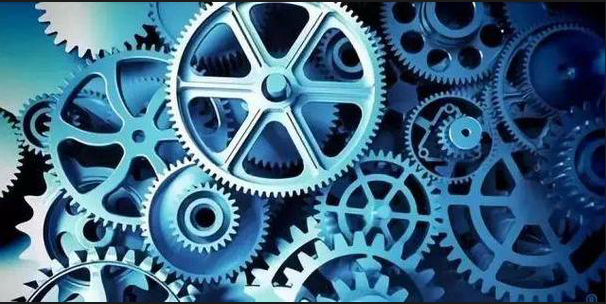 柳州市技术创新促进中心
覃万宁

2020年3月19日
重点内容
哪些项目资金？

需要什么条件？

评审答疑技巧分享
[Speaker Notes: 重点支持属于柳州市“5+5”产业重点发展方向的项目
（5个传统产业：汽车产业、钢铁产业、机械产业、化工及日化产业、轻工产业）
（5个新兴产业：高端装备制造业、新一代电子信息技术产业、节能环保产业、生物与制药产业、生产性服务业）

重点支持智能家电、工业设计、高端装备、轨道交通、林业加工等几大产业链上具有强链、延链、补链效应的核心骨干企业项目

每年重点支持方向：注意申报通知]
申报注意
一个项目只能申请一项专项资金扶持（同级财政）；
依托同一核心内容或同一关键技术编制的不同项目视为同一项目；
申报企业获得过项目支持而未完成验收的，须先完成验收；
完成计划投资超30%
[Speaker Notes: 申报注意：

一个项目只能申请一项专项资金扶持（同级财政）；

依托同一核心内容或同一关键技术编制的不同项目视为同一项目；

申报企业获得过项目支持而未完成验收的，须先完成验收

项目投资完成30%以上才能申报]
项目支持重点
柳州市“5+5”产业重点发展方向


强链、延链、补链
[Speaker Notes: 重点支持属于柳州市“5+5”产业重点发展方向的项目
（5个传统产业：汽车产业、钢铁产业、机械产业、化工及日化产业、轻工产业）
（5个新兴产业：高端装备制造业、新一代电子信息技术产业、节能环保产业、生物与制药产业、生产性服务业）

重点支持智能家电、工业设计、高端装备、轨道交通、林业加工等几大产业链上具有强链、延链、补链效应的核心骨干企业项目

每年重点支持方向：注意申报通知]
技术创新项目
新工艺、新产品、新技术产业化

产学研用

企业技术中心能力提升

技术创新公共服务平台
[Speaker Notes: 支持新产品新技术产业化，实现产品开发到市场应用完整的创新链。
优先支持汽车整车可靠性及控制系统、高性能金属材料、高可靠性智能控制、新能源汽车、智能电网、机器人、铝深加工、石墨烯等领域的技术创新项目。
重点支持具有高技术含量、高附加值、市场容量大、产业链条长、带动作用明显的新产品；对改造提升传统产业有重要影响、能够促进产业升级的创新技术应用产品；新兴产业的新工艺、新技术和新产品的攻关与研发；企业进行产学研用联合创新、引进消化吸收再创新；企业技术中心能力提升项目；
技术创新公共服务平台建设的技术创新项目；为小微企业创业创新提供技术服务或专业社会化服务的平台项目；
具有有效专利技术（授权或已受理）的新产品新技术开发项目。]
技术创新项目
申报要求：

规模以上企业
投资额>300万元

市工信局 科技科 0772-2823712
市财政局 工业交通科 0772-2809137
[Speaker Notes: 规模以上工业企业，项目总投资额在300万元以上；

重大技术创新项目、关键核心技术研发项目、新兴产业技术创新项目可适当放宽条件。]
挖潜改造/技术改造项目
汽车产业项目

整车：乘用车、商用车、特种专用车、新能源汽车
零部件：核心部件或关键部件、主要部件、核心部件；
                  本地配套产业链、拓展外部市场
[Speaker Notes: 汽车产业项目：
整车方面重点支持新微轿、中型轿车、MPV、SUV等乘用车产品开发及产业化改造项目，重型载货车和牵引车、中轻型载货车等商用车、旅游观光车、冷藏车、混凝土搅拌车、环卫运输车等特种专用车产品开发及产业化改造项目，新能源汽车产品开发及产业化改造项目。
零部件方面重点支持新型发动机、自动变速器、制动系统、悬挂系统、底盘系统、电子电器类零部件、安全件等核心部件或关键部件生产线的建设和改造项目，以及与之配套的主要部件生产项目；大力支持新能源汽车核心部件本地化配套项目；支持主要零部件总成、缺项零部件本地化配套技术改造项目，完善本地配套产业链；鼓励零部件企业应用先进工艺、智能化装备对现有生产线升级改造，提高生产线智能化水平；鼓励零部件企业拓展外部市场技术改造项目等。]
挖潜改造/技术改造项目
机械产业
生物与制药行业
轻工产业
化工产业
其他产业
[Speaker Notes: 机械产业：支持智能制造，整机产品升级和新技术应用，生产工艺智能化改造和装备提升、关键和核心零部件配套体系改造提升项目。
生物与制药行业：支持依托本地资源加快中药现代化建设，重点支持医药领域新产品产业化和新技术应用、新版GMP改造，积极支持医疗器械产品发展。
 轻工产业：支持量大面广、基础较好的轻工行业产品改造升级，重点支持依托本地资源优势，具备较强市场竞争力的农、林、牧产品深加工项目，预包装螺蛳粉及相关配套项目。
 化工产业：支持化工企业应用先进适用技术、节能环保新技术改造传统工艺、设备等项目。
 其他产业：电子信息、新材料、新能源和环保等产业项目，以及其他产业升级明显，对我市工业高质量发展贡献大的重点产品结构调整项目。]
挖潜改造/技术改造项目
申报要求：

固定资产投资>1000万元

市工信局 汽车工业科：0772-2811240（汽车类项目）
市工信局 投资科：0772-2825389（非汽车类企业）
市财政局 工业交通科：0772-2809137
[Speaker Notes: 项目固定资产投资1000万元以上（能提供相关发票）]
制造业与互联网融合发展项目
制造过程智能化改造

工业互联网建设及企业上云

企业信息化建设
[Speaker Notes: 重点支持制造过程智能化改造：支持利用新一代信息技术、智能装备等，提升工业制造的数字化、网络化、智能化水平，建设智能工厂/数字化车间
重点支持工业互联网建设及企业上云。支持企业应用新型智能网关、IPv6、工业以太网、移动物联网等关键技术和产品实施内外网络升级改造；支持平台体系建设，支持汽车、机械、冶金等重点行业针对行业需求建设运营行业级工业互联网平台（工业云平台）；推动满足不同行业不同场景下的跨行业、跨领域工业互联网平台应用部署，鼓励优秀工业APP解决方案的开发与推广应用；支持企业设备“上云”、管理“上云”和业务“上云”，支持云计算解决方案和应用产品开发。
重点支持企业信息化建设。重点支持企业提升研发设计、生产过程、经营管理信息化水平，包括但不限于产品数据管理（PDM）、产品全生命周期管理（PLM）、生产执行系统（MES）、集散控制系统（DCS）、工业控制系统信息安全、企业资源计划（ERP）等信息系统的应用与综合集成；支持两化融合管理体系贯标、在线检测、远程运维、工业电商、互联网“双创”平台等领域的信息化项目。]
制造业与互联网融合发展项目
申报要求：

项目投资>200万元；已核准/备案，已开工，建设期2年内
完成企业两化融合评估诊断
        中国两化融合咨询服务平台
        www.cspiii.com/pg

市工信局 信息化推进科：0772-2831488
市财政局 工业交通科：0772-2809137
[Speaker Notes: 项目固定资产投资与软件投资合计额200万元以上（且能提供相关票据凭证），项目完成核准或备案等前期审批手续，已开工实施，项目建设周期原则上不超过2年
申报企业应登录中国两化融合咨询服务平台（www.cspiii.com/pg/）完成企业两化融合评估诊断，并提交系统自动反馈的两化融合评估诊断和对标报告，评估结果为项目申报重要依据。]
节能改造项目
围绕工业绿色发展的节能技术改造、重点技术开发项目

资源循环利用项目

清洁生产项目
[Speaker Notes: 围绕工业绿色发展，重点支持燃煤工业锅炉（窑炉）改造、余热余压利用、生物质和可再生能源利用（沼气、化学反应热利用等）、电机系统节能、能量系统优化等内容的节能技术改造、重点技术开发项目；
资源循环利用项目；
清洁生产项目。]
节能改造项目
申报要求：

信用良好，保证投资。具备开工条件，当年投产并产生效益


市工信局 节能与循环经济科：0772-2827805
市财政局 工业交通科：0772-2809137
[Speaker Notes: 企业在银行、会计、纳税等信用良好，能保证项目投资来源。申报项目必须具备开工建设条件，原则上要求当年投产并产生效益。
节能技术改造项目：申报项目符合国家产业政策、具备完善的能源计量、统计和管理体系，实施后每年可实现一定的节能量。
资源循环利用项目：符合国家产业政策和《工业绿色发展规划（2016-2020年）》所确定的方向与重点。项目内容以资源循环利用、工业绿色发展及“三废”治理为主，技术工艺达到国内先进水平。
清洁生产项目：以验证技术成熟度、可靠性、先进性为目的的产业化项目；应用成熟的先进适用清洁生产技术实施技术改造的推广示范项目；研发行业关键共性清洁生产工艺技术的研发示范项目；以开展大气、水和土壤污染防治为主要内容的清洁生产技术改造项目。]
装备制造项目
工程机械
预应力机械
现代农业机械
建筑机械
通用机械
机械零部件
[Speaker Notes: 工程机械方面：重点支持自动化、智能化工程机械产品研发制造及技术改造；
预应力机械方面：重点支持高附加值大跨径斜拉桥拉索、主缆悬索、高性能预应力锚具、连接器及配套橡胶制品等产品研发制造及技术改造；
现代农业机械方面：重点支持节能高效的农业机械多系列产品研发制造及技术改造；
建筑机械方面：重点支持用于铁路、公路、建筑、水利、核电、风电等领域的整机产品研发制造及技术改造；
通用机械方面：重点支持自动化、数字化、智能化注塑机、橡胶机械、包装机械、空压机等产品研发制造及技术改造；
机械零部件方面：重点支持发动机、柴油机、变速箱、液压元件、结构件等核心零部件的研发制造及技术改造。]
装备制造项目
申报要求：

属于装备制造工业企业；项目投资额>300万元


市工信局 装备工业科：0772-2821260
市财政局 工业交通科：0772-2809137
战略性新兴产业项目
战略性新兴产业“十三五”发展规划
《推进柳州市工业高质量发展建设现代制造城实施方案（2018-2022年）》
符合（2020年战略性新兴产业重点支持领域）
强龙头项目
补链项目
[Speaker Notes: 符合国家、自治区和柳州市战略性新兴产业“十三五”发展规划及《推进柳州市工业高质量发展建设现代制造城实施方案（2018-2022年）》要求。
重点支持城市轨道交通、智能电网、装配式建筑、工业机器人、新能源汽车、高端装备制造、电子信息、新材料、节能环保、生物与制药等领域的产业化类和研发类项目（详见2020年战略新兴产业重点支持领域）
符合战略性新兴产业强龙头项目。聚焦战略性新兴产业 领域龙头企业，强化核心技术、前沿技术、关键共性技术、颠覆性技术、先导性技术产业化路径，推动重大项目建设，形成产业龙头企业。
符合战略性新兴产业补链项目。聚焦战略性新兴产业链薄弱环节，瞄准尖端技术，围绕龙头企业发展，加强本地配套产品，推动产业链关键环节及相关配套能力建设，延伸产业链条。]
战略性新兴产业项目
申报要求：
战略性新兴产业重点发展领域
已开工，建设期不超过三年
产业化项目>300万元；研发类项目>100万元

市工信局 规划科：0772-2825335
市财政局 工业交通科：0772-2809137
[Speaker Notes: 项目符合柳州市战略性新兴产业重点发展领域要求，拥有核心技术或处于产业链关键环节，项目整体技术水平达到国内领先或先进水平，具有技术先进性、行业领先性、商业模式创新性或示范带动性，并具有明确的达纲验收量化标准。
项目需为已开工项目，项目建设期原则上不超过三年。产业化项目固定资产投资不低于300万元，研发类项目固定资产投资不低于100万元（能提供相关发票）。
项目承担单位必须具有较强的技术开发、资金筹措、项目实施能力，以及较好的资信等级，资产负责率在合理范围内，项目已基本具备 实施条件，项目所需资金已落实。]
申报流程
项目备案        提交申请         查验筛选          编印材料


  竣工验收                                                              专家评审


  绩效评价        进度汇报         申请拨款         过会行文
审批、核准、备案
http://zxsp.fgw.gxzf.gov.cn/
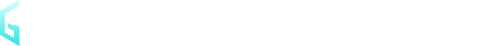 项目评审答疑技巧
项目评审：汇报/答疑 技巧
简明扼要    
引用数据
突出亮点
注意节奏
[Speaker Notes: 项目是否符合产业政策；
项目技术创新点及解决技术难题方法；
项目承担条件及技术路线可行性；
项目实施对行业发展的意义及可能产生的经济与社会效益表述；]
技术创新项目评审注意
技术创新点
技术可行性
对行业发展的意义、效益
[Speaker Notes: 项目是否符合产业政策；
项目技术创新点及解决技术难题方法；
项目承担条件及技术路线可行性；
项目实施对行业发展的意义及可能产生的经济与社会效益表述；]
挖潜改造/技术改造项目评审注意
能力（技术、资金）
市场
设备
建设期
效益估算
[Speaker Notes: 企业目前配套情况(几级供应商，配套企业及主要产品)，企业承担项目的能力(资金、人员和技术力量、厂房和土地资源)。
本项目产品配套前景分析和市场需求是否合理，产品纲领是否合适？
项目厂房和设备选型是否满足产品纲领，厂房和设备估价是否符合合适？有无扩大项目范围和高估造价情况？
项目建设期是否合理？
项目经济效益估算是否合理？
项目是否符合财政资金重点支持方向，符合项目选择原则和标准？]
制造业与互联网融合发展项目评审注意
项目符合申报要求
单位具备实施条件
可以实现预期目标
先进、成熟、适用
具有推广应用价值
申报材料完整真实
[Speaker Notes: 项目申报方向、项目投资、建设地点、建议内容、项目规模等，是否符合申报要求
项目申报单位是否具备实施项目的条件
项目完成后是否可以实现预期的目标和效果：项目实施后对企业在工艺、管理水平、生产能力、节能效果、产品水平、质量、经济效益、社会效益和环境效益等提升情况
项目是否先进、成熟、适用
项目是否具有推广应用价值
项目申报要求的各种文件、资料是否完整、真实]
节能技改项目评审注意
符合节能设计、能耗限额等规范标准
用能总量、能源结构、节能措施、节能量指标合理
节能量的测算严谨、公式与结果正确
节能技术先进/成熟/适用
投资合理
对节能减排任务目标有贡献
[Speaker Notes: 项目材料是否完整，是否符合申报要求
项目是否符合产业政策？是否符合国家、地方和行业节能设计、能耗限额等规范标准？
项目用能总量、能源结构、节能措施、节能量指标是否合理
节能量测算的依据、测算过程、折算系数和计算结果是否严谨、正确
节能技术是否先进成熟、适用？能效指标是否达到先进水平
投资是否合理？对企业的影响及对柳州节能减排任务目标的贡献情况
是否具有示范效应和推广价值？]
装备制造项目评审注意
项目符合申报要求
具备实施条件
建设方案合理可行
可以实现预期目标
[Speaker Notes: 项目是否符合申报要求？（项目是否符合国家装备制造业振兴规划要求？是否符合装备制造高新技术成果转化、高新技术研究开发产业化政策？材料是否完整规范？）
项目是否有利于提升柳州市装备制造业水平？是否符合柳州市经济发展规划？
项目企业是否具备实施项目的条件？（企业的管理制度、硬件设施、人力资源、技术保障、资金筹措等是否可以支撑项目建设？）
项目建设方案是否合理可行？（建设目标、所选设备、工艺、技术等是否合理适用？）
项目是否可以实现预期的目标？（经济效益和社会效益分析、对企业和行业的影响与贡献等）]
战略性新兴产业项目评审注意
符合战略性新兴产业发展规划，核心技术处于关键环节或能填补空白、弱势环节；
技术水平达到先进
项目可行性分析
建设期合理，效益估算合理
研发类项目需能形成良好的技术成果、专利、著作权等
[Speaker Notes: 项目企业评述：对企业实施项目的必要性和风险分析。
项目评述：项目是否符合国家、自治区及柳州市战略性新兴产业发展规划，拥有的核心技术是否处于产业链关键环节或能填补我市产业链空白、弱势的环节；项目整体技术水平是否能达到国内领先或先进水平；所选用的生产设备及配套设施是否满足建设需要等。
项目可行分析：项目承建单位是否具备能支撑项目稳定发展建设的技术开发能力、资金筹措能力、实施能力；项目承建单位是否具备较好的资信等级，合理的资产负债情况；项目是否已基本具备实施条件，项目资金落实情况能否保证项目实施；对企业、当地经济或产业发展的影响及社会意义等。
项目建设期是否合理？项目经济效益估算是否合理？
是否能够形成良好的技术成果、专利、著作权等。  （研发类项目）
项目是否符合财政资金重点支持方向，符合项目选择原则和标准？]
财政拨款条件
实际已完成计划投资的50%
（须有凭证）
谢 谢！
覃万宁
13036822018
mrrun2018@qq.com